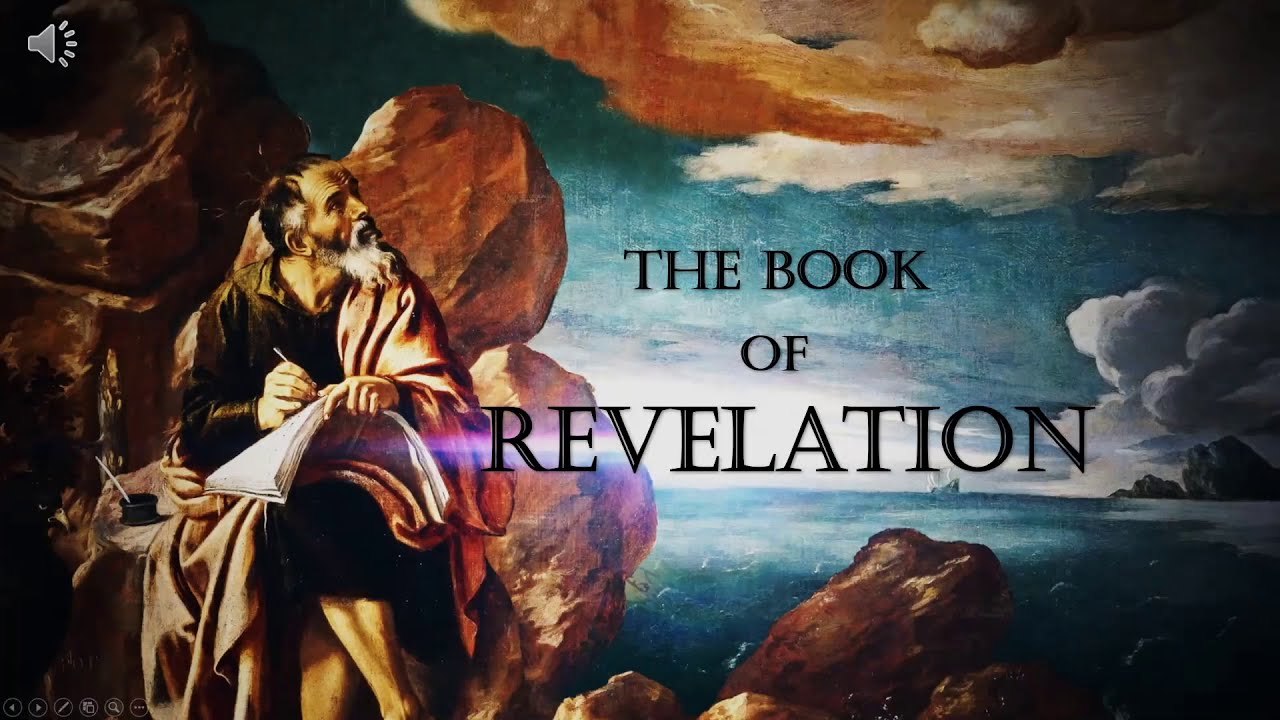 The Seven Trumpets of judgement
(Revelation ch 8-11)
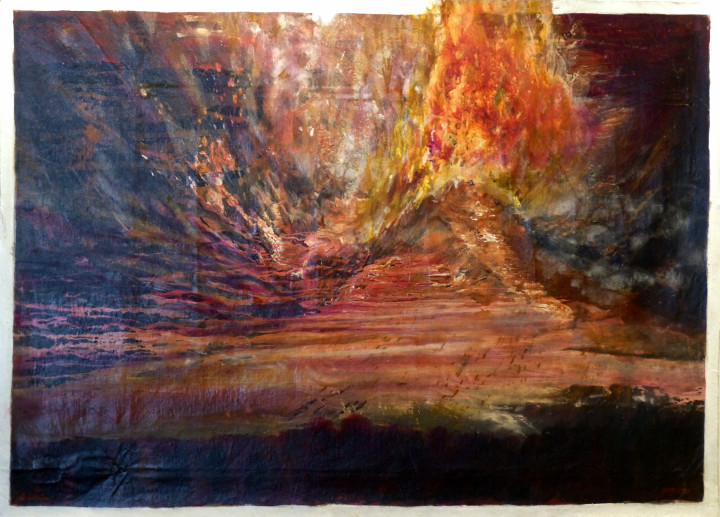 Revelation Recap
• Written by John, to encourage the persecuted Church and future generations of Christians
• Written to remind and reveal God’s character, purposes, and plans for redemption, restoration, and justice.
•  Dense with prophetic language (symbols and images, similes, hyperbole, wordplay, creative math, layered meanings, and mixed metaphors)
• Filled with references from all across the Bible, and the ancient world (think ‘easter eggs’ from scripture and past culture)
The Seven Trumpets of judgement
(Revelation ch 8-11)
Part 1
(Revelation 8:1-13)
8:1 Now when the Lamb opened the seventh seal there was silence in heaven for about half an hour.
2 Then I saw the seven angels who stand before God, and seven trumpets were given to them. 3 Another angel holding a golden censer came and was stationed at the altar.
A large amount of incense was given to him to offer up, with the prayers of all the saints, on the golden altar that is before the throne.
4 The smoke coming from the incense, along with the prayers of the saints, ascended before God from the angel’s hand.
5 Then the angel took the censer, filled it with fire from the altar, and threw it on the earth, and there were crashes of thunder, roaring, flashes of lightning, and an earthquake.
6 Now the seven angels holding the seven trumpets prepared to blow them. 7 The first angel blew his trumpet, and there was hail and fire mixed with blood,
and it was thrown at the earth so that a third of the earth was burned up, a third of the trees were burned up, and all the green grass was burned up.
8 Then the second angel blew his trumpet, and something like a great mountain of burning fire was thrown into the sea. A third of the sea became blood, destroyed.
9 and a third of the creatures living in the sea died, and a third of the ships were completely destroyed.
10 Then the third angel blew his trumpet, and a huge star burning like a torch fell from the sky; it landed on a third of the rivers and on the springs of water.
11 (Now the name of the star is Wormwood.) So a third of the waters became wormwood, and many people died from these waters because they were poisoned.
12 Then the fourth angel blew his trumpet, and a third of the sun was struck, and a third of the moon, and a third of the stars, so that a third of them were darkened.
And there was no light for a third of the day and for a third of the night likewise.
13 Then I looked, and I heard an eagle flying directly overhead,  proclaiming with a loud voice, “Woe! Woe! Woe to those who live on the earth
because of the remaining sounds of the trumpets of the three angels who are about to blow them!”
The Opening of the Seventh Seal
(Revelation 8:1-5)
8:1 Now when the Lamb opened the seventh seal there was silence in heaven for about half an hour.
2 Then I saw the seven angels who stand before God, and seven trumpets were given to them. 3 Another angel holding a golden censer came and was stationed at the altar.
A large amount of incense was given to him to offer up, with the prayers of all the saints, on the golden altar that is before the throne.
4 The smoke coming from the incense, along with the prayers of the saints, ascended before God from the angel’s hand.
5 Then the angel took the censer, filled it with fire from the altar, and threw it on the earth, and there were crashes of thunder, roaring, flashes of lightning, and an earthquake.
Do you view prayer as a gift from God, 
or as a gift to God?
The First Four Trumpets
(Revelation 8:6-12)
6 Now the seven angels holding the seven trumpets prepared to blow them. 7 The first angel blew his trumpet, and there was hail and fire mixed with blood,
and it was thrown at the earth so that a third of the earth was burned up, a third of the trees were burned up, and all the green grass was burned up.
8 Then the second angel blew his trumpet, and something like a great mountain of burning fire was thrown into the sea. A third of the sea became blood, destroyed.
9 and a third of the creatures living in the sea died, and a third of the ships were completely destroyed.
10 Then the third angel blew his trumpet, and a huge star burning like a torch fell from the sky; it landed on a third of the rivers and on the springs of water.
11 (Now the name of the star is Wormwood.) So a third of the waters became wormwood, and many people died from these waters because they were poisoned.
12 Then the fourth angel blew his trumpet, and a third of the sun was struck, and a third of the moon, and a third of the stars, so that a third of them were darkened.
And there was no light for a third of the day and for a third of the night likewise.
What things do you wish
God would rectify or remove?
The Woe to Come
(Revelation 8:13)
13 Then I looked, and I heard an eagle flying directly overhead,  proclaiming with a loud voice,
“Woe! Woe! Woe to those who live on the earth
because of the remaining sounds of the trumpets of the three angels who are about to blow them!”
What would more of God
in your life look like?
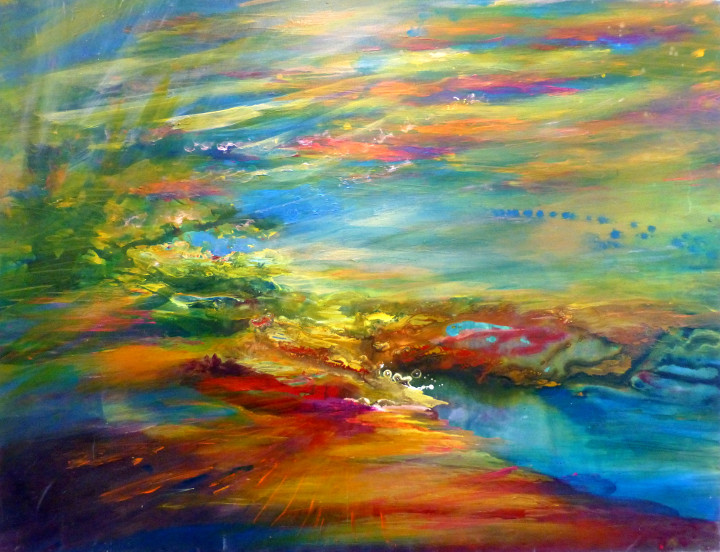 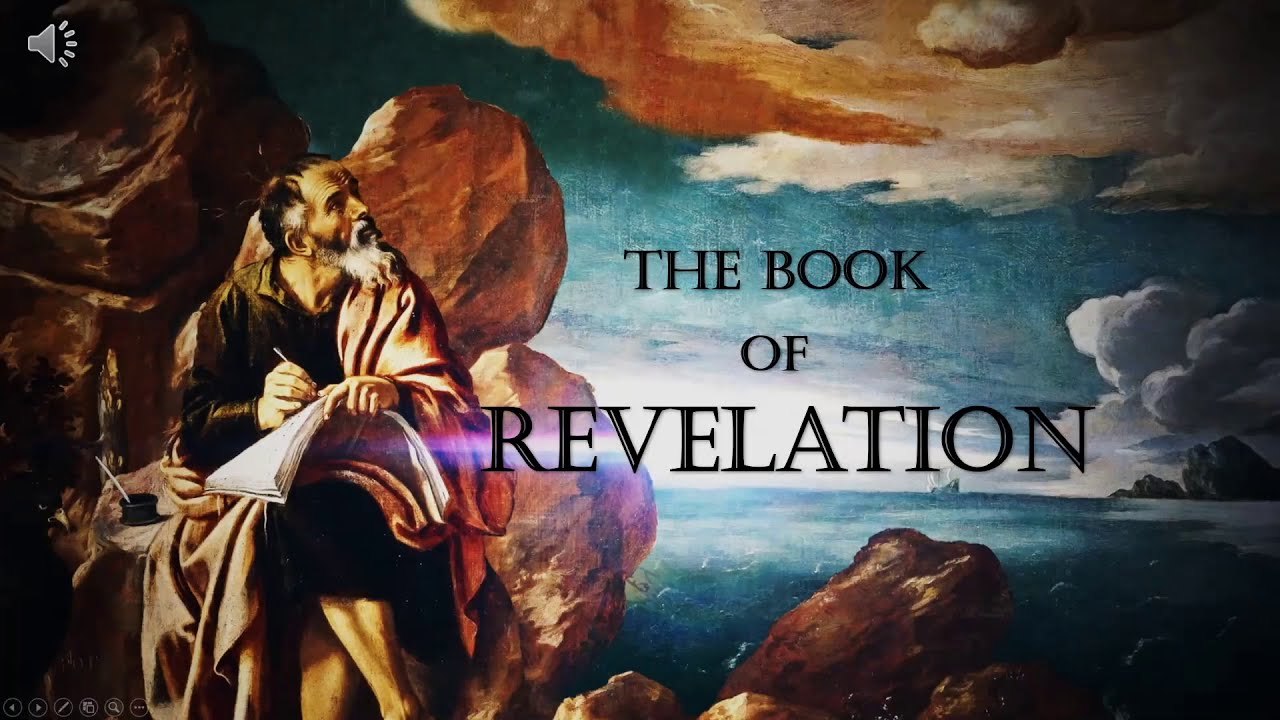